İŞ SAĞLIĞI VE GÜVENLİĞİ HİZMETLERİ
Your company information
İLGİLİ MEVZUAT
İş Sağlığı ve Güvenliği Hizmetleri Yönetmeliği, 
    (RG:29.12.2012/28512;  Değişiklik, RG.:31.1.2013-28545)

İş Güvenliği Uzmanlarının Görev, Yetki, Sorumluluk ve Eğitimleri Hakkında Yönetmelik,  
    (RG.: 29.12.2012 /28512;  Değişiklik:RG-11/10/2013-28792) 

İşyeri Hekimlerinin Görev, Yetki, Sorumluluk ve Eğitimleri Hakkında Yönetmelik,   (RG: 20.07.2013 /28713)

İş Sağlığı ve Güvenliğine İlişkin İşyeri Tehlike Sınıfları Tebliği,  (RG:  29.03.2013/28602)
2
İş Sağlığı ve Güvenliği Hizmetleri 
Yönetmeliği

(RG:29.12.2012/28512; Değişiklik, RG.:31.1.2013-28545)
Tanımlar
Çalışan temsilcisi: İş sağlığı ve güvenliği ile ilgili çalışmalara katılma, çalışmaları izleme, tedbir alınmasını isteme, tekliflerde bulunma ve benzeri konularda çalışanları temsil etmeye yetkili çalışan

 İşyeri sağlık ve güvenlik birimi (İSGB): İşyerinde iş sağlığı ve güvenliği hizmetlerini yürütmek üzere kurulan, gerekli donanım ve personele sahip olan birim

 İSG-KÂTİP: İş sağlığı ve güvenliği hizmetleri ile ilgili iş ve işlemlerin Genel Müdürlükçe kayıt, takip ve izlenmesi amacıyla kullanılan iş sağlığı ve güvenliği kayıt, takip ve izleme programı
4
Onaylı defter: İşyeri hekimi ve iş güvenliği uzmanı tarafından yapılan tespit ve tavsiyeler ile gerekli görülen diğer hususların yazıldığı, seri numaralı ve sayfaları bir asıl iki kopyalı şekilde düzenlenmiş her işyeri için tek olan defter

Ortak sağlık ve güvenlik birimi (OSGB): Kamu kurum ve kuruluşları, organize sanayi bölgeleri ile 13/1/2011 tarihli ve 6102 sayılı Türk Ticaret Kanununa göre faaliyet gösteren şirketler tarafından, işyerlerine iş sağlığı ve güvenliği hizmetlerini sunmak üzere kurulan gerekli donanım ve personele sahip olan ve Bakanlıkça yetkilendirilen birim

 Sorumlu müdür: İşyeri hekimliği veya iş güvenliği uzmanlığı belgesine sahip, OSGB’lerde tam süreli istihdam edilen ve bu birimlerin iş ve işlemlerinden Bakanlığa karşı sorumlu olan kişi
5
İşverenin iş sağlığı ve güvenliği hizmetleri ile ilgili yükümlülükleri
-  İşveren, işyerlerinde alınması gereken iş sağlığı ve güvenliği tedbirlerinin belirlenmesi ve uygulanmasının izlenmesi, iş kazası ve meslek hastalıklarının önlenmesi, çalışanların ilk yardım ve acil tedavi ile koruyucu sağlık ve güvenlik hizmetlerinin yürütülmesi amacıyla; çalışanları arasından haiz bir veya birden fazla işyeri hekimi, iş güvenliği uzmanı ve diğer sağlık personeli görevlendirir. Gerekli nitelikleri haiz olması halinde tehlike sınıfı ve çalışan sayısını dikkate alarak bu hizmetin yerine getirilmesini kendisi üstlenebilir.

- İşveren, işyerinde gerekli niteliklere sahip personel bulunmaması halinde yukarıda sayılan yükümlülüklerinin tamamını veya bir kısmını,  OSGB’lerden hizmet alarak yerine getirebilir.
- İşveren, işyeri hekimi ve iş güvenliği uzmanının tam süreli görevlendirilmesi gereken durumlarda İSGB kurar.
6
-  İş sağlığı ve güvenliği hizmetlerini yürütmek üzere işyerinden personel görevlendirmek veya OSGB’lerden hizmet almak suretiyle bu konudaki yetkilerini devreden işverenin bu hizmetlere ilişkin yükümlülükleri devam eder.

-  İşveren işyerinde görev yapan işyeri hekimi, iş güvenliği uzmanı ve diğer sağlık personeli ile hizmet alınan OSGB’lerin İş Sağlığı ve Güvenliği Kanunu’na göre geçerli yetki belgesi ile görevlendirilmesinden sorumludur. 

-  İş sağlığı ve güvenliği hizmetleri çalışanlara mali yük getirmeyecek şekilde sunulur.
7
İşverenin katılım sağlama ve bilgilendirme yükümlülüğü
İşveren;
a) İşyerinden görevlendirilecek veya hizmet alınacak OSGB’de görevli işyeri hekimi, iş güvenliği uzmanı ve diğer sağlık personelinin görevlendirilmesi konusunda çalışan temsilcilerinin önceden görüşlerinin alınmasını sağlar.
b) Görevlendirdiği veya hizmet aldığı OSGB’de görev yapan kişiler ile bunların çalışma saatleri, görev, yetki ve sorumlulukları konusunda çalışan temsilcisi ve çalışanları bilgilendirir.

c) Çalışanların sağlık ve güvenliğini etkilediği bilinen veya etkilemesi muhtemel konular hakkında; görevlendirdiği kişi veya hizmet aldığı OSGB’yi, başka işyerlerinden çalışmak üzere kendi işyerine gelen çalışanları ve bunların işverenlerini bilgilendirir.
8
İşverenin sağlık ve güvenlik kayıtları ve onaylı deftere ilişkin yükümlülükleri
(1) İşveren ilgili mevzuatta belirlenen süreler saklı kalmak kaydıyla;
a) İşyerinde yürütülen iş sağlığı ve güvenliği faaliyetlerine ilişkin her türlü kaydı,  b) çalışanların kişisel sağlık dosyalarını İşten ayrılma tarihinden itibaren en az 15 yıl süreyle saklar.

(2) Çalışanın işyerinden ayrılarak başka bir işyerinde çalışmaya başlaması halinde, yeni işveren çalışanın kişisel sağlık dosyasını yazılı olarak talep eder, önceki işveren dosyanın bir örneğini onaylayarak bir ay içerisinde gönderir.

(3) Onaylı defteri işyerinin bağlı bulunduğu Çalışma ve İş Kurumu İl Müdürlükleri, Genel Müdürlük veya Noterce her sayfası mühürlenmek suretiyle onaylatır.
(4) Onaylı defter yapılan tespitlere göre iş güvenliği uzmanı, işyeri hekimi ile işveren tarafından birlikte veya ayrı ayrı imzalanır. Onaylı deftere yazılan tespit ve öneriler işverene tebliğ edilmiş sayılır.
9
Çalışanların hak ve yükümlülükleri
(1) Çalışanlar sağlık ve güvenliklerini etkileyebilecek tehlikeleri iş sağlığı ve güvenliği kuruluna, kurulun bulunmadığı işyerlerinde ise işverene bildirerek durumun tespit edilmesini ve gerekli tedbirlerin alınmasını talep edebilir.
(2) Çalışanlar ve temsilcileri, işyerinde yürütülecek iş sağlığı ve güvenliği hizmetlerinin amaç ve usulleri konusunda haberdar edilir ve elde edilen verilerin kullanılması hakkında bilgilendirilirler.
(3) Çalışanlar, işyerinde sağlıklı ve güvenli çalışma ortamının korunması ve geliştirilmesi için;
a) İşyeri hekimi, iş güvenliği uzmanı veya işveren tarafından verilen iş sağlığı ve güvenliğiyle ilgili mevzuata uygun talimatlara uyar.
b) İş sağlığı ve güvenliği hizmetlerini yerine getirmek üzere işveren tarafından görevlendirilen kişi veya OSGB’lerin yapacağı çalışmalarda işbirliği yapar.
10
c) İş sağlığı ve güvenliğine ilişkin çalışmalara, sağlık muayenelerine, bilgilendirme ve eğitim programlarına katılır.

ç) Makine, tesisat ve kişisel koruyucu donanımı verilen eğitim ve talimatlar doğrultusunda ve amacına uygun olarak kullanır.

d) Teftişe yetkili makam tarafından işyerinde tespit edilen noksanlık ve ilgili mevzuata aykırılıkların giderilmesi konusunda, işveren ve çalışan temsilcisi ile işbirliği yapar.

e) İşyerindeki makine, cihaz, araç, gereç, tesis ve binalarda sağlık ve güvenlik yönünden ciddi ve yakın bir tehlike ile karşılaştıklarında ve koruma tedbirlerinde bir eksiklik gördüklerinde, işverene veya çalışan temsilcisine derhal haber verir.
11
İşyeri sağlık ve güvenlik birimi  (İSGB)
(1) İSGB; en az bir işyeri hekimi ile işyerinin tehlike sınıfına uygun belgeye sahip en az bir iş güvenliği uzmanının görevlendirilmesi ile oluşturulur.  Bu birimde işveren diğer sağlık personeli de görevlendirebilir.
a) İSGB, iş sağlığı ve güvenliği hizmetlerinin yürütülmesine ve çalışan personel sayısına uygun büyüklükte bir yerde kurulur. Bu birimin asıl işin yürütüldüğü mekânda ve giriş katta kurulması esastır.
b) Bu birimlerde sekizer metrekareden az olmamak üzere bir iş güvenliği uzmanı odası ile işyeri hekimi tarafından kullanılmak üzere bir muayene odası ve   ( 8 + 8 )
12 metrekareden az olmamak üzere bir ilkyardım ve acil müdahale odası bulunur.  Tam zamanlı görevlendirilecek her işyeri hekimi ve iş güvenliği uzmanı için aynı şartlarda ayrı birer oda tahsis edilir.  (12)
12
Ortak sağlık ve güvenlik birimi (OSGB)
(1) OSGB kurulabilmesi ve hizmet sunabilmesi için tam süreli iş sözleşmesiyle çalışan en az bir;   a) İşyeri hekimi,  b) İş güvenliği uzmanı, c) Diğer sağlık personeli  istihdamı zorunludur.

(2) OSGB’ler, işyeri hekimi tarafından kullanılmak üzere en az 10 metrekarelik bir muayene odası, 15 metrekarelik ilkyardım ve acil müdahale, 10 metrekarelik iş güvenliği uzmanı odaları ile 12 metrekarelik bekleme  yeri, uygun büyüklükte arşiv odası ve en az bir tuvalet ve lavabodan oluşur.  (10 – 15 – 10 – 12-  1 tuv.)

(3)  “OSGB’ler kuruldukları il ve sınır komşusu illerde hizmet sunmaya yetkilidir. Sınır illerin dışında hizmet verilebilmesi için, bu Yönetmelikte belirtilen şartları sağlayarak o illerde şube açılması zorunludur.” 

Ancak niteliği gereği birden fazla ilde yürütülmesi gereken raylı sistem, yol ve nakil hattı inşası veya bakımı ve onarımı gibi işlerde hizmet alınan OSGB’nin işin yapıldığı illerden herhangi birisinde yetkilendirilmiş olması yeterlidir.
13
İSGB ve OSGB’lerin görev, yetki ve sorumlulukları
(1) (a) İşyerinde sağlık ve güvenlik risklerine karşı yürütülecek her türlü koruyucu, önleyici ve düzeltici faaliyeti kapsayacak şekilde, çalışma ortamı gözetimi konusunda işverene rehberlik yapılmasından ve öneriler hazırlayarak onayına sunulmasından,
b) Çalışanların sağlığını korumak ve geliştirmek amacı ile yapılacak sağlık gözetiminin uygulanmasından,
c) Çalışanların iş sağlığı ve güvenliği eğitimleri ve bilgilendirilmeleri konusunda planlama yapılarak işverenin onayına sunulmasından,
ç) İşyerinde kaza, yangın, doğal afet ve bunun gibi acil müdahale gerektiren durumların belirlenmesi, acil durum planının hazırlanması, ilkyardım ve acil müdahale bakımından yapılması gereken uygulamaların organizasyonu ile ilgili diğer birim, kurum ve kuruluşlarla işbirliği yapılmasından,
14
d) Yıllık çalışma planı, yıllık değerlendirme raporu, çalışma ortamının gözetimi, çalışanların sağlık gözetimi, iş kazası ve meslek hastalığı ile iş sağlığı ve güvenliğine ilişkin bilgilerin ve çalışma sonuçlarının kayıt altına alınmasından,


e) Çalışanların yürüttüğü işler, işyerinde yapılan risk değerlendirmesi sonuçları ve maruziyet bilgileri ile işe giriş ve periyodik sağlık muayenesi sonuçları, iş kazaları ile meslek hastalıkları kayıtlarının, işyerindeki kişisel sağlık dosyalarında gizlilik ilkesine uyularak saklanmasından,

f) İşyeri hekimi ve diğer sağlık personelinin görev, yetki, sorumluluk ve eğitimleri ile ilgili yönetmelik ile İş Güvenliği Uzmanlarının Görev, Yetki, Sorumluluk ve Eğitimleri Hakkında Yönetmelik kapsamında hizmet verdikleri alanlarda belirtilen görevlerin yerine getirilip getirilmediğinin izlenmesinden,

      sorumludurlar.
15
(2) İşyerlerinde iş sağlığı ve güvenliği hizmeti sunmak üzere OSGB’lerce görevlendirilen işyeri hekimi ve iş güvenliği uzmanı tarafından saklanması gereken onaylı defter suretleri, OSGB arşivinde tutulur ve istenmesi halinde denetime yetkili memurlara gösterilir. Kendilerinden talep edilmese dahi, sözleşme süresi sonunda bütün kayıt ve dosyalar OSGB’lerce işverene teslim edilir.
(3) İSGB ve OSGB’ler iş sağlığı ve güvenliği hizmetlerinin sunulması sırasında işin normal akışını aksatmamaya özen gösterirler.

(4) OSGB’ler, iş sağlığı ve güvenliği hizmetlerinin tamamını veya bir kısmını başka bir kişi veya kuruma devredemezler.

(5) OSGB’lerce istihdam edilen kişilere ilişkin sözleşmeler İSG-KATİP üzerinden beş işgünü içerisinde Genel Müdürlüğe bildirilir.
16
Sorumlu müdürün görev, yetki ve sorumlulukları
(1) OSGB sorumlu müdürü;
a) OSGB personelinin görevlendirilmesinin takibinden,
b) OSGB kayıtlarının tutulması ve düzenli olarak arşivlenmesinden,
c) Genel Müdürlük tarafından istenen belgelerin hazırlanmasından,
ç) OSGB’lerin başvuru, yetkilendirme, vize işlemlerinin takibinden,
sorumludur.

(2) OSGB’lerde tam zamanlı görevli bulunan işyeri hekimleri veya iş güvenliği uzmanları aynı zamanda sorumlu müdürlük görevini de yürütebilir.
(3) OSGB’lerce talep edilen veya bildirilen her türlü bilgi ve belgeye ilişkin iş ve işlemlerde, Genel Müdürlük tarafından sadece sorumlu müdür muhatap kabul edilir.
17
Yetkilerin askıya alınması ve iptali
Bu Yönetmelik uyarınca yetkilendirilen OSGB’lerin yetki belgelerinin geçerliliği;
a) İhtar puanlarının toplamının 200’e ulaşması, (Kişiler için toplam 100 puan)

b) Denetim veya kontrollerde tespit edilen noksanlıkların giderilmesi için verilen en fazla 30 günlük süre sonunda noksanlıkların devam etmesi, hallerinden birinin gerçekleşmesi durumunda altı ay süreyle askıya alınır.


 Bu Yönetmelik uyarınca OSGB’lere verilen yetki belgesinin geçerliliği;
a) Bakanlıkça belirlenen esaslara aykırı şekilde şube açmaları, yetki aldığı adres veya il sınırları dışında hizmet vermeleri,
b) Sunmakla yükümlü oldukları hizmetlerin tamamını veya bir kısmını devretmeleri,
c) Şirket ortaklarında yapılan değişikliğin zamanında bildirilmemesi veya uygunsuzluğun bildirilmesine rağmen durumun 30 gün içerisinde düzeltilmemesi ve gerekli bildirimlerin zamanında yapılmaması,
hallerinden birinin varlığı halinde doğrudan iptal edilir.
18
EK-1: İSGB VE OSGB’LERDE BULUNACAK ASGARİ MALZEME LİSTESİ
a) Steteskop,                  
	b) Tansiyon aleti, 
	c) Otoskop, 
	ç) Oftalmoskop, 
	d) Termometre, 
	e) Işık kaynağı, 
	f) Küçük cerrahi seti,
	g) Paravan, perde v.b, 
	ğ) Muayene masası, 
	h) Refleks çekici,
	ı) Tartı aleti,
	i) Boy ölçer, 
	j) Pansuman seti, 
ş) 15/2/2008 tarihli ve 26788 sayılı Resmî Gazete’de yayımlanan Ayakta Teşhis ve Tedavi Yapılan Özel Sağlık Kuruluşları Hakkında Yönetmeliğe göre bulundurulması zorunlu tutulan temel acil ilaçlar, aşılar ve antiserumlar.
      (Not : Birden fazla işyeri hekiminin bir arada çalıştığı birimlerde, yukarıdaki tıbbi cihaz ve malzemelerden (a)’dan (h) bendine kadar (h bendi dahil) olanlar her işyeri hekimi için ayrı ayrı bulundurulur. )
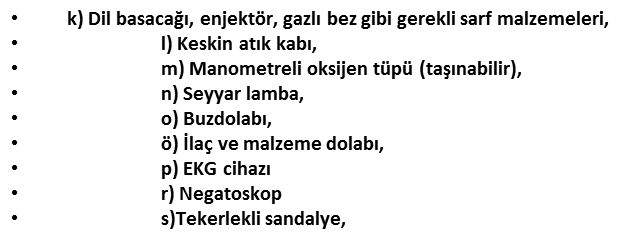 19
İş Güvenliği Uzmanlarının
Görev, Yetki, Sorumluluk ve Eğitimleri 
Hakkında Yönetmelik

  
   (RG.: 29.12.2012 /28512;  Değişiklik:RG-11/10/2013-28792)
Tanımlar ve kısaltmalar

Eğitim kurumu: İş güvenliği uzmanlarının ve diğer sağlık personelinin eğitimlerini vermek üzere Bakanlıkça yetkilendirilen kamu kurum ve kuruluşları, üniversiteler ve 13/1/2011 tarihli ve 6102 sayılı Türk Ticaret Kanununa göre faaliyet gösteren şirketler tarafından kurulan müesseseler

Eğitim programı: Uzaktan, yüz yüze ve uygulamalı eğitim derslerinin tarih ve saatleri, asil ve yedek eğiticileri, katılımcıları ile eğitim mekânı gibi unsurlardan ve bu unsurlara ilişkin her türlü bilgi ve belgeden oluşan program
21
İş güvenliği uzmanı: İş sağlığı ve güvenliği alanında görev yapmak üzere Bakanlıkça yetkilendirilmiş, iş güvenliği uzmanlığı belgesine sahip, Bakanlık ve ilgili kuruluşlarında çalışma hayatını denetleyen müfettişler ile mühendislik veya mimarlık eğitimi veren fakültelerin mezunları ile teknik elemanlar 

Teknik eleman: Teknik öğretmenler,  fizikçi, kimyager veya biyolog unvanına sahip olanlar ile üniversitelerin meslek yüksekokullarının iş sağlığı ve güvenliği programı mezunları
22
İş güvenliği uzmanı görevlendirme yükümlülüğü
 Mesleki risklerin önlenmesi ve bu risklerden korunulmasına yönelik çalışmaları da kapsayacak iş sağlığı ve güvenliği hizmetlerinin sunulması için işveren;
 - işyerinin tehlike sınıfı ve çalışan sayısını dikkate alarak iş güvenliği uzmanı  görevlendirir. Çalışanları arasında belirlenen niteliklere sahip personel bulunmaması hâlinde, bu yükümlülüğünü ortak sağlık ve güvenlik birimlerinden (OSGB) veya yetkilendirilmiş toplum sağlığı merkezlerinden (TSM)  hizmet alarak yerine getirebilir.

- Bu Yönetmelikte belirtilen niteliklere ve gerekli belgeye sahip olması halinde, çalışan sayısı ve tehlike sınıfını dikkate alarak kendi işyerinde, iş güvenliği uzmanlığı görevini üstlenebilir.
23
İş güvenliği uzmanlarının nitelikleri ve görevlendirilme kriterleri
(1) İşverence iş güvenliği uzmanı olarak görevlendirilecekler,  geçerli iş güvenliği uzmanlığı belgesine sahip olmak zorundadır.

(2) İş güvenliği uzmanlarından; (C) sınıfı belgeye sahip olanlar az tehlikeli sınıfta, (B) sınıfı belgeye sahip olanlar az tehlikeli ve tehlikeli sınıflarda, (A) sınıfı belgeye sahip olanlar ise bütün tehlike sınıflarında yer alan işyerlerinde çalışabilirler.

(3) Birden fazla iş güvenliği uzmanının görevlendirilmesinin gerektiği işyerlerinde, sadece tam süreli olarak görevlendirilen iş güvenliği uzmanının, işyerinin tehlike sınıfına uygun belgeye sahip olması yeterlidir.
24
İş güvenliği uzmanlığı belgesi Sınıfları
a)  (A) sınıfı iş güvenliği uzmanlığı belgesi
1) (B) sınıfı iş güvenliği uzmanlığı belgesiyle en az dört yıl fiilen görev yaptığını iş güvenliği uzmanlığı sözleşmesi ile belgeleyen ve (A) sınıfı iş güvenliği uzmanlığı eğitimine katılarak yapılacak (A) sınıfı iş güvenliği uzmanlığı sınavında başarılı olanlara,
2) Mühendislik veya mimarlık eğitimi veren fakülte mezunları ile teknik elemanlardan; iş sağlığı ve güvenliği veya iş güvenliği programında doktora yapmış olanlara,

3) Genel Müdürlük veya bağlı birimlerinde en az on yıl görev yapmış mühendislik veya mimarlık eğitimi veren fakülte mezunları ile teknik elemanlara,

4) İş sağlığı ve güvenliği alanında müfettiş yardımcılığı süresi dâhil en az on yıl görev yapmış mühendis, mimar veya teknik eleman olan iş müfettişlerine,

5) Genel Müdürlük ve bağlı birimlerinde uzman yardımcılığı süresi dâhil en az on yıl  görev yapmış mühendislik veya mimarlık eğitimi veren fakülte mezunları ile teknik eleman olan iş sağlığı ve güvenliği uzmanlarına,
EK-1’deki örneğine uygun olarak Genel Müdürlükçe verilir.
25
b) (B) sınıfı iş güvenliği uzmanlığı belgesi
1) (C) sınıfı iş güvenliği uzmanlığı belgesiyle en az üç yıl fiilen görev yaptığını iş güvenliği uzmanlığı sözleşmesi ile belgeleyen ve (B) sınıfı iş güvenliği uzmanlığı eğitimine katılarak yapılacak (B) sınıfı iş güvenliği uzmanlığı sınavında başarılı olan mühendislik veya mimarlık eğitimi veren fakültelerin mezunları ile teknik elemanlara,

2) İş sağlığı ve güvenliği veya iş güvenliği programında yüksek lisans yapmış mühendislik veya mimarlık eğitimi veren fakültelerin mezunları ile teknik elemanlardan (B) sınıfı iş güvenliği uzmanlığı için yapılacak sınavda başarılı olanlara,

3) İş sağlığı ve güvenliği alanında teftiş yapan mühendis, mimar veya teknik eleman olan  iş müfettişleri hariç, Bakanlık ve ilgili kuruluşlarında müfettiş yardımcılığı süresi dahil en az on yıl görev yapan müfettişlerden (B) sınıfı iş güvenliği uzmanlığı eğitimine katılarak yapılacak (B) sınıfı iş güvenliği uzmanlığı sınavında başarılı olanlara,

EK-1’deki örneğine uygun olarak Genel Müdürlükçe verilir.
26
c)  (C) sınıfı iş güvenliği uzmanlığı belgesi
1) (C) sınıfı iş güvenliği uzmanlığı eğitimine katılarak yapılacak (C) sınıfı iş güvenliği uzmanlığı sınavında başarılı olan mühendislik veya mimarlık eğitimi veren fakültelerin mezunları ile teknik elemanlara,

2) İş sağlığı ve güvenliği alanında teftiş yapan mühendis, mimar veya teknik eleman olan iş müfettişleri hariç Bakanlık ve ilgili kuruluşlarında müfettiş yardımcılığı süresi dâhil en az on yıl görev yapan müfettişlerden (C) sınıfı iş güvenliği uzmanlığı eğitimine katılanlara,
EK-1’deki örneğine uygun olarak Genel Müdürlükçe verilir. 
xxxxxxxx
 Genel Müdürlük veya bağlı birimlerinde 10 yıldan az süreyle  görev yapmış mühendislik veya mimarlık eğitimi veren fakülte mezunları ile teknik elemanlar; İş sağlığı ve güvenliği alanında  müfettiş yrd süresi dahil 10 yıldan az  süreyle görev yapmış mühendis, mimar veya teknik eleman olan iş müfettişleri (C) sınıfı iş güvenliği uzmanlığı sınavına doğrudan katılabilirler. Bakanlıkta geçen çalışma süreleri fiilen iş güvenliği uzmanlığı sözleşmesi süresinden sayılır ve bu durumda olanlar Bakanlıktaki görevlerinden ayrıldıkları takdirde hak ettikleri belgenin sınavına doğrudan katılabilir.
27
İş güvenliği uzmanlarının görevleri
Rehberlik;
1) İşyerinde yapılan çalışmalar ve yapılacak değişikliklerle ilgili olarak tasarım, makine ve diğer teçhizatın durumu, bakımı, seçimi ve kullanılan maddeler de dâhil olmak üzere işin planlanması, organizasyonu ve uygulanması, kişisel koruyucu donanımların seçimi, temini, kullanımı, bakımı, muhafazası ve test edilmesi konularının, iş sağlığı ve güvenliği mevzuatına ve genel iş güvenliği kurallarına uygun olarak sürdürülmesini sağlamak için işverene önerilerde bulunmak.
2) İş sağlığı ve güvenliğiyle ilgili alınması gereken tedbirleri işverene yazılı olarak bildirmek.
3) İşyerinde meydana gelen iş kazası ve meslek hastalıklarının nedenlerinin araştırılması ve tekrarlanmaması için alınacak önlemler konusunda çalışmalar yaparak işverene önerilerde bulunmak.
4) İşyerinde meydana gelen, ölüm ya da yaralanmaya neden olmayan, ancak çalışana, ekipmana veya işyerine zarar verme potansiyeli olan olayların nedenlerinin araştırılması konusunda çalışma yapmak ve işverene önerilerde bulunmak.
28
b) Risk değerlendirmesi;
1) İş sağlığı ve güvenliği yönünden risk değerlendirmesi yapılmasıyla ilgili çalışmalara ve uygulanmasına katılmak, risk değerlendirmesi sonucunda alınması gereken sağlık ve güvenlik önlemleri konusunda işverene önerilerde bulunmak ve takibini yapmak.
c) Çalışma ortamı gözetimi;
1) Çalışma ortamının gözetiminin yapılması, işyerinde iş sağlığı ve güvenliği mevzuatı gereği yapılması gereken periyodik bakım, kontrol ve ölçümleri planlamak ve uygulamalarını kontrol etmek.
2) İşyerinde kaza, yangın veya patlamaların önlenmesi için yapılan çalışmalara katılmak, bu konuda işverene önerilerde bulunmak, uygulamaları takip etmek; doğal afet, kaza, yangın veya patlama gibi durumlar için acil durum planlarının hazırlanması çalışmalarına katılmak, bu konuyla ilgili periyodik eğitimlerin ve tatbikatların yapılmasını ve acil durum planı doğrultusunda hareket edilmesini izlemek ve kontrol etmek.
29
ç) Eğitim, bilgilendirme ve kayıt;
1) Çalışanların iş sağlığı ve güvenliği eğitimlerinin ilgili mevzuata uygun olarak planlanması konusunda çalışma yaparak işverenin onayına sunmak ve uygulamalarını yapmak veya kontrol etmek.
2) Çalışma ortamıyla ilgili iş sağlığı ve güvenliği çalışmaları ve çalışma ortamı gözetim sonuçlarının kaydedildiği yıllık değerlendirme raporunu işyeri hekimi ile işbirliği halinde EK-2’deki örneğine uygun olarak hazırlamak.
3) Çalışanlara yönelik bilgilendirme faaliyetlerini düzenleyerek işverenin onayına sunmak ve uygulamasını kontrol etmek.
4) Gerekli yerlerde kullanılmak amacıyla iş sağlığı ve güvenliği talimatları ile çalışma izin prosedürlerini hazırlayarak işverenin onayına sunmak ve uygulamasını kontrol etmek. 
5)Bakanlıkça belirlenecek iş sağlığı ve güvenliğini ilgilendiren konularla ilgili bilgileri, İSG KATİP’e bildirmek.
30
d) İlgili birimlerle işbirliği;
1) İşyeri hekimiyle birlikte iş kazaları ve meslek hastalıklarıyla ilgili değerlendirme yapmak, tehlikeli olayın tekrarlanmaması için inceleme ve araştırma yaparak gerekli önleyici faaliyet planlarını hazırlamak ve uygulamaların takibini yapmak.

2) Bir sonraki yılda gerçekleştirilecek iş sağlığı ve güvenliğiyle ilgili faaliyetlerin yer aldığı yıllık çalışma planını işyeri hekimiyle birlikte hazırlamak.
3) Bulunması halinde üyesi olduğu iş sağlığı ve güvenliği kuruluyla işbirliği içinde çalışmak,

4) Çalışan temsilcisi ve destek elemanlarının çalışmalarına destek sağlamak ve bu kişilerle işbirliği yapmak.
31
İş güvenliği uzmanlarının yetkileri
a) İşverene yazılı olarak bildirilen iş sağlığı ve güvenliğiyle ilgili alınması gereken tedbirlerden hayati tehlike  arz edenlerin, iş güvenliği uzmanı tarafından belirlenecek makul bir süre içinde işveren tarafından yerine getirilmemesi hâlinde, bu hususu işyerinin bağlı bulunduğu çalışma ve iş kurumu il müdürlüğüne bildirmek.
b) İşyerinde belirlediği hayati tehlikenin ciddi ve önlenemez olması ve bu hususun acil müdahale gerektirmesi halinde işin durdurulması için işverene başvurmak.
c) Görevi gereği işyerinin bütün bölümlerinde iş sağlığı ve güvenliği konusunda inceleme ve araştırma yapmak, gerekli bilgi ve belgelere ulaşmak ve çalışanlarla görüşmek.
ç) Görevinin gerektirdiği konularda işverenin bilgisi dâhilinde ilgili kurum ve kuruluşlarla  işbirliği yapmak.
(2) Tam süreli iş sözleşmesi ile görevlendirilen iş güvenliği uzmanları, çalıştıkları işyeri ile ilgili mesleki gelişmelerini sağlamaya yönelik eğitim, seminer ve panel gibi organizasyonlara katılma hakkına sahiptir. Bu gibi organizasyonlarda geçen sürelerden bir yıl içerisinde toplam beş iş günü kadarı çalışma süresinden sayılır ve bu süreler sebebiyle iş güvenliği uzmanının ücretinden herhangi bir kesinti yapılamaz.
32
İş güvenliği uzmanlarının yükümlülükleri
(1) İş güvenliği uzmanları, bu Yönetmelikte belirtilen görevlerini yaparken, işin normal akışını mümkün olduğu kadar aksatmamak ve verimli bir çalışma ortamının sağlanmasına katkıda bulunmak, işverenin ve işyerinin meslek sırları, ekonomik ve ticari durumları ile ilgili bilgileri gizli tutmakla yükümlüdürler.
(2) İş güvenliği uzmanları, iş sağlığı ve güvenliği hizmetlerinin yürütülmesindeki ihmallerinden dolayı, hizmet sundukları işverene karşı sorumludur.
(3) Çalışanın ölümü veya maluliyetiyle sonuçlanacak şekilde vücut bütünlüğünün bozulmasına neden olan iş kazası veya meslek hastalığının meydana gelmesinde ihmali tespit edilen iş güvenliği uzmanının yetki belgesinin geçerliliği altı ay süreyle askıya alınır. Bu konudaki ihmalin tespitinde kesinleşmiş yargı kararı, malullüğün belirlenmesinde ise 5510 sayılı Sosyal Sigortalar ve Genel Sağlık Sigortası Kanununun 25 inci maddesindeki kriterler esas alınır.
(4) İş güvenliği uzmanı, görevlendirildiği işyerinde yapılan çalışmalara ilişkin tespit ve tavsiyeleri işyeri hekimi ile birlikte yapılan çalışmaları ve gerekli gördüğü diğer hususları onaylı deftere yazar.
33
İş güvenliği uzmanlarının çalışma süreleri
10’dan az çalışanı olan ve az tehlikeli sınıfta 
yer alan işyerlerinde
        çalışan başına yılda en az 60 dakika.

b) Diğer işyerlerinden;
1) Az tehlikeli sınıfta yer alanlarda, çalışan başına ayda en az 6 dakika.
2) Tehlikeli sınıfta yer alanlarda, çalışan başına ayda en az 8 dakika.
3) Çok tehlikeli sınıfta yer alanlarda, çalışan başına ayda en az 12 dakika.

(NOT: İş güvenliği uzmanları sözleşmede belirtilen süre kadar işyerinde hizmet sunar.  Birden fazla işyeri ile kısmi süreli iş sözleşmesi yapıldığı takdirde bu işyerleri arasında yolda geçen süreler haftalık kanuni çalışma süresinden sayılmaz.)
34
Tam süreli çalışmada kademeler
(1) Az tehlikeli sınıfta yer alan 2000 ve daha fazla çalışanı olan işyerlerinde her  2000 çalışan için tam gün çalışacak en az bir iş güvenliği uzmanı görevlendirilir. Çalışan sayısının 2000 sayısının tam katlarından fazla olması durumunda geriye kalan çalışan sayısı göz önünde bulundurularak  çalışan başına ayda en az  6 dakika kriterine göre  yeteri kadar iş güvenliği uzmanı ek olarak görevlendirilir.

(2) Tehlikeli sınıfta yer alan 1500 ve daha fazla çalışanı olan işyerlerinde her 1500 çalışan için tam gün çalışacak en az bir iş güvenliği uzmanı görevlendirilir. Çalışan sayısının 1500 sayısının tam katlarından fazla olması durumunda geriye kalan çalışan sayısı göz önünde bulundurularak çalışan başına ayda en az 8 dakika kriterine göre yeteri kadar iş güvenliği uzmanı ek olarak görevlendirilir.

(3) Çok tehlikeli sınıfta yer alan  1000 ve daha fazla çalışanı olan işyerlerinde her 1000 çalışan için tam gün çalışacak en az bir iş güvenliği uzmanı görevlendirilir. Çalışan sayısının 1000 sayısının tam katlarından fazla olması durumunda geriye kalan çalışan sayısı göz önünde bulundurularak çalışan başına ayda en az 12 dakika kriterine göre  yeteri kadar iş güvenliği uzmanı ek olarak görevlendirilir.
35
İşyeri hekimliği ve iş güvenliği uzmanlığı eğitici belgesi(Hek. dışı)
        
a) Pedagojik formasyona veya eğiticilerin eğitimi belgesine sahip olan;
1) En az beş yıl (A) sınıfı iş güvenliği uzmanlığı yaptığını belgeleyen (A) sınıfı iş güvenliği uzmanlarına,
2) En az on yıllık mesleki tecrübeye sahip olup iş sağlığı ve güvenliği veya iş güvenliği programında doktora yapmış mühendis, mimar veya teknik elemanlara,
3) Genel Müdürlük ve bağlı birimlerinde uzman yardımcılığı süresi dâhil en az on yıl görev yapmış iş sağlığı ve güvenliği uzmanları, en az on yıl görev yapmış mühendislik, mimarlık eğitimi veren fakülte mezunları ile teknik elemanlara,
4) Bakanlık ve ilgili kuruluşlarında müfettiş yardımcılığı süresi dâhil en az on yıl görev yapmış müfettişlere,
5) Uzman yardımcılığı süresi dâhil en az on yıl görev yapmış çalışma ve sosyal güvenlik eğitim uzmanlarına,

b) Bakanlıkça ilan edilen eğitim programlarına uygun olarak üniversitelerde en az dört yarıyıl ders veren; mühendis, mimar, fizikçi, kimyager, biyolog, teknik öğretmen, hukukçu ve hekimler ile bu alanlarda lisansüstü eğitim almış olan öğretim üyelerinden Komisyonca belirlenen eğitim müfredatına uygun ders verdiğini belgeleyen ve Bakanlıkça belgeleri uygun görülenlere

EK-7’deki örneğine uygun olarak düzenlenir.
36
Mesleki bağımsızlık ve etik ilkeler
(1) İş sağlığı ve güvenliği hizmetleri ve bu Yönetmelik kapsamındaki eğitimlerde görevlendirilenler;
a) Sağlık ve güvenlik riskleri konusunda, işveren ve çalışanlara önerilerde bulunurken hiçbir etki altında kalmazlar.
b) Hizmet sundukları kişilerle güven, gizlilik ve eşitliğe dayanan bir ilişki kurar ve ayrım gözetmeksizin tümünü eşit olarak değerlendirirler.
c) Çalışma ortamı ve koşullarının düzenlenmesinde, kendi aralarında, yönetici ve çalışanlarla iletişime açık ve işbirliği içerisinde hareket ederler.
(2) Mesleki bağımsızlığın sonuçları hiçbir şekilde iş sağlığı ve güvenliği hizmetlerinde görevlendirilenlerin aleyhine kullanılamaz ve yapılan sözleşmelere mesleki anlamda bağımsız çalışmayı kısıtlayabilecek şartlar konulamaz.
(3) İş sağlığı ve güvenliği hizmetleri ile bu Yönetmelik kapsamındaki eğitimlerde görevlendirilenlerin hak ve yetkileri, görevlerini yerine getirmeleri nedeniyle kısıtlanamaz. Bu kişiler, görevlerini ve uzmanlık bilgilerini mesleğin gerektirdiği etik ilkeler ve mesleki bağımsızlık içerisinde sürdürür
37
İSG Uzmanlarının Üst Sınıflarda Görev Yapabilmeleri veya Sınıf Atlayabilmeleri ile ilgili Geçici Hükümler
A-  6331 sayılı yasa
 GEÇİCİ MADDE 4

Bu Kanunun 8 inci maddesinde belirtilen çok tehlikeli sınıfta yer alan işyerlerinde (A) sınıfı belgeye sahip iş güvenliği uzmanı görevlendirme yükümlülüğü, bu işyerlerinde Kanunun yürürlüğe girdiği tarihten (sürekli en az 50 işçi çalıştıranlar  01.01.2013’den;  50 den az işç.çlş. 01.01.2014’den ) itibaren dört yıl süreyle (B) sınıfı belgeye sahip iş güvenliği uzmanı görevlendirilmesi; 

Tehlikeli sınıfta yer alan işyerlerinde ise (B) sınıfı belgeye sahip iş güvenliği uzmanı görevlendirme yükümlülüğü, bu işyerlerinde Kanunun yürürlüğe girdiği tarihten (en az 50 işç. çlş.  01.01.2013 den; 50 den az çlş. 01.01.2014 den) itibaren üç yıl süreyle (C) sınıfı belgeye sahip iş güvenliği uzmanı görevlendirilmesi kaydıyla yerine getirilmiş sayılır.
38
B- İSG Uzm. Grv., Yetk., Sorum. ve Eğitimleri Hk  Yönetmelik
       GEÇİCİ MADDE 2 
(1) (C) sınıfı iş güvenliği uzmanlığı belgesine sahip olanlardan;
a) Başvurdukları tarihte adlarına 1500 gün prim ödenenler (B) sınıfı iş güvenliği uzmanlığı belge sınavına,

b) Başvurdukları tarihte adlarına 3000 gün prim ödenenler  (A) sınıfı iş güvenliği uzmanlığı belge sınavına,
girmeye hak kazanırlar.
(2) (B) sınıfı iş güvenliği uzmanlığı belgesine sahip olanlardan;
a) Başvurdukları tarihte adlarına 1800 gün prim ödenenler, (A) sınıfı iş güvenliği uzmanlığı belge sınavına,
girmeye hak kazanırlar.
(Askerlik borçlanması için ödenen primler dikkate alınmaz.)
(3) Birinci ve ikinci fıkrada sayılanlar Kanun’un Geçici 4 üncü maddesinin ikinci fıkrasının yürürlüğe girdiği tarihten itibaren bir yıl içinde  (11.10.2014’e kadar) düzenlenecek sınavlara iki defaya mahsus girme hakkı kazanırlar. Başvuruda istenecek belgeler Bakanlıkça ilan edilir.
(4) Birinci ve ikinci fıkrada sayılanlar, yapılacak sınavda başarılı olamadıkları takdirde sahip oldukları belge ile çalışmaya devam ederler.
39
İşyeri Hekimlerinin
 Görev, Yetki, Sorumluluk ve Eğitimleri 
Hakkında Yönetmelik 


                                 (RG: 20.07.2013 /28713)
Tanımlar
İşyeri hekimi: İş sağlığı ve güvenliği alanında görev yapmak üzere Bakanlıkça yetkilendirilmiş işyeri hekimliği belgesine sahip hekim,
Diğer sağlık personeli: İş sağlığı ve güvenliği hizmetlerinde görevlendirilmek üzere Bakanlıkça belgelendirilmiş hemşire, sağlık memuru, acil tıp teknisyeni ve çevre sağlığı teknisyeni diplomasına sahip olan kişiler ile Bakanlıkça verilen işyeri hemşireliği belgesine sahip kişiler
 Eğitim kurumu: İşyeri hekimliği ve diğer sağlık personeli eğitimlerini vermek üzere Bakanlıkça yetkilendirilen kamu kurum ve kuruluşları, üniversiteler ve 13/1/2011 tarihli ve 6102 sayılı Türk Ticaret Kanununa göre faaliyet gösteren şirketler tarafından kurulan müesseseler
41
Eğitim programı: Uzaktan, yüz yüze ve/veya uygulamalı eğitim derslerinin tarih ve saatleri, asil ve yedek eğiticileri, katılımcıları ile eğitim mekânı gibi unsurlardan ve bu unsurlara ilişkin her türlü bilgi ve belgeden oluşan bütünlük


 Sorumlu müdür: İşyeri hekimliği ve iş güvenliği uzmanlığı eğitici belgesine sahip olan, tam süreli istihdam edilen ve eğitim kurumlarının iş ve işlemlerinden Bakanlığa karşı sorumlu olan kişi
42
İşyeri hekimi ve diğer sağlık personeli görevlendirme yükümlülüğü
Mesleki risklerin önlenmesi ve bu  çalışmaları da kapsayacak  iş sağlığı ve güvenliği hizmetlerinin sunulması için işveren;

a) Çalışanları arasından 4 üncü maddenin birinci fıkrasının (b) ve (g) bentlerindeki niteliklere sahip çalışanları, işyerinin tehlike sınıfı ve çalışan sayısını dikkate alarak işyeri hekimi ve diğer sağlık personeli olarak görevlendirir.

b) Çalışanları arasında belirlenen niteliklere sahip personel bulunmaması hâlinde, bu yükümlülüğünü ortak sağlık ve güvenlik birimlerinden veya Bakanlıkça  (ÇSGB) yetkilendirilen Sağlık Bakanlığı’na bağlı birimlerden  (TSM) hizmet alarak yerine getirebilir.

c) Tam süreli işyeri hekimi görevlendirilen işyerlerinde, diğer sağlık personeli görevlendirilmesi zorunlu değildir.
43
İşyeri hekimliği belgesi
a) İşyeri hekimliği eğitim programını tamamlayan ve eğitim sonunda Bakanlıkça yapılacak veya yaptırılacak işyeri hekimliği sınavında başarılı olan hekimlere,
b) İş sağlığı veya iş sağlığı ve güvenliği bilim uzmanı unvanına sahip olan ve Bakanlıkça yapılacak veya yaptırılacak işyeri hekimliği sınavında başarılı olan hekimlere,
c) Hekimlik diplomasına sahip iş sağlığı, iş sağlığı ve güvenliği bilim doktorlarına, iş sağlığı ve güvenliği alanında yardımcılık süresi dahil en az sekiz yıl teftiş yapmış olan hekim iş müfettişlerine, Genel Müdürlük ve bağlı birimlerinde iş sağlığı ve güvenliği alanında en az sekiz yıl fiilen çalışmış hekimlere istekleri halinde,
        EK-1’deki örneğine uygun olarak Genel Müdürlükçe verilir.
44
İşyeri hekimlerinin görevleri
a) Rehberlik;
1) İş sağlığı ve güvenliği hizmetleri kapsamında çalışanların sağlık gözetimi ve çalışma ortamının gözetimi ile ilgili işverene rehberlik yapmak.
2) İşyerinde yapılan çalışmalar ve yapılacak değişikliklerle ilgili olarak işyerinin tasarımı, kullanılan maddeler de dâhil olmak üzere işin planlanması, organizasyonu ve uygulanması, kişisel koruyucu donanımların seçimi konularının iş sağlığı ve güvenliği mevzuatına ve genel iş sağlığı kurallarına uygun olarak sürdürülmesini sağlamak için işverene önerilerde bulunmak.
3) İşyerinde çalışanların sağlığının geliştirilmesi amacıyla gerekli aktiviteler konusunda işverene tavsiyelerde bulunmak.
4) İş sağlığı ve güvenliği alanında yapılacak araştırmalara katılmak, ayrıca işin yürütümünde ergonomik ve psikososyal riskler açısından çalışanların fiziksel ve zihinsel kapasitelerini dikkate alarak iş ile çalışanın uyumunun sağlanması ve çalışma ortamındaki stres faktörlerinden korunmaları için araştırmalar yapmak ve bu araştırma sonuçlarını rehberlik faaliyetlerinde dikkate almak.
45
5) Kantin, yemekhane, yatakhane, kreş ve emzirme odaları ile soyunma odaları, duş ve tuvaletler dahil olmak üzere işyeri bina ve eklentilerinin genel hijyen şartlarını sürekli izleyip denetleyerek, çalışanlara yürütülen işin gerektirdiği beslenme ihtiyacının ve uygun içme suyunun sağlanması konularında tavsiyelerde bulunmak.
6) İşyerinde meydana gelen iş kazası ve meslek hastalıklarının nedenlerinin araştırılması ve tekrarlanmaması için alınacak önlemler konusunda çalışmalar yaparak işverene önerilerde bulunmak.
7) İşyerinde meydana gelen ancak ölüm ya da yaralanmaya neden olmadığı halde çalışana, ekipmana veya işyerine zarar verme potansiyeli olan olayların nedenlerinin araştırılması konusunda çalışma yapmak ve işverene önerilerde bulunmak.
8) İş sağlığı ve güvenliğiyle ilgili alınması gereken tedbirleri işverene yazılı olarak bildirmek.
b) Risk değerlendirmesi;
1) İş sağlığı ve güvenliği yönünden risk değerlendirmesi yapılmasıyla ilgili çalışmalara ve uygulanmasına katılmak, risk değerlendirmesi sonucunda alınması gereken sağlık ve güvenlik önlemleri konusunda işverene önerilerde bulunmak ve takibini yapmak.
2) Gebe veya emziren kadınlar, 18 yaşından küçükler, meslek hastalığı tanısı veya ön tanısı olanlar, kronik hastalığı olanlar, yaşlılar, malul ve engelliler, alkol, ilaç ve uyuşturucu bağımlılığı olanlar, birden fazla iş kazası geçirmiş olanlar gibi özel politika gerektiren 
grupları yakın takip ve koruma altına almak, bilgilendirmek
 ve yapılacak risk değerlendirmesinde özel olarak dikkate almak.
46
c) Sağlık gözetimi;
1) Sağlık gözetimi kapsamında yapılacak işe giriş ve periyodik muayeneler ve tetkikler ile ilgili olarak çalışanları bilgilendirmek ve onların rızasını almak.
2) Gece postaları da dâhil olmak üzere çalışanların sağlık gözetimini yapmak.
3) Çalışanın kişisel özellikleri, işyerinin tehlike sınıfı ve işin niteliği öncelikli olarak göz önünde bulundurularak uluslararası standartlar ile işyerinde yapılan risk değerlendirmesi sonuçları doğrultusunda;
a) Az tehlikeli sınıftaki işyerlerinde en geç beş yılda bir,
b) Tehlikeli sınıftaki işyerlerinde en geç üç yılda bir,
c) Çok tehlikeli sınıftaki işyerlerinde en geç yılda bir,

defa olmak üzere periyodik muayene tekrarlanır. Ancak işyeri hekiminin gerek görmesi halinde bu süreler kısaltılır.
47
4) Çalışanların sağlık nedeniyle tekrarlanan işten uzaklaşmalarından sonra işe dönüşlerinde talep etmeleri halinde mevcut sağlık durumlarına uygun bir görev verilmesini tavsiye ederek işverenin onayına sunmak.
5) Bulaşıcı hastalıkların kontrolü için yayılmayı önleme ve bağışıklama çalışmalarının yanı sıra gerekli hijyen  eğitimlerini vermek, 
6) İşyerindeki sağlık gözetimi ile ilgili çalışmaları kaydetmek, iş güvenliği uzmanı ile işbirliği yaparak iş kazaları ve meslek hastalıkları ile ilgili değerlendirme yapmak ve bu konuları da içerecek şekilde yıllık çalışma planını hazırlayarak işverenin onayına sunmak, EK-3’te belirtilen örneğine uygun yıllık değerlendirme raporunu hazırlamak.

 ç) Eğitim, bilgilendirme ve kayıt;
1) Çalışanların iş sağlığı ve güvenliği eğitimlerinin ilgili mevzuata uygun olarak planlanması konusunda çalışma yaparak işverenin onayına sunmak.
2) İşyerinde ilkyardım ve acil müdahale hizmetlerinin organizasyonu ve personelin eğitiminin sağlanması çalışmalarını ilgili mevzuat doğrultusunda yürütmek.
48
d) İlgili birimlerle işbirliği;
1) Sağlık gözetimi sonuçlarına göre, iş güvenliği uzmanı ile işbirliği içinde çalışma ortamının gözetimi kapsamında gerekli ölçümlerin yapılmasını önermek, ölçüm sonuçlarını değerlendirmek.

2) Bulunması halinde üyesi olduğu iş sağlığı ve güvenliği kuruluyla işbirliği içinde çalışmak.

3) İşyerinde iş sağlığı ve güvenliği konularında bilgi ve eğitim sağlanması için ilgili taraflarla işbirliği yapmak. 
4) İş kazaları ve meslek hastalıklarının analizi, iş uygulamalarının iyileştirilmesine yönelik programlar ile yeni teknoloji ve donanımın sağlık açısından değerlendirilmesi ve test edilmesi gibi mevcut uygulamaların iyileştirilmesine yönelik programların geliştirilmesi çalışmalarına katılmak.
49
İşyeri hekiminin yetkileri
 a) İşverene yazılı olarak bildirilen tedbirlerden hayati tehlike arz edenlerin, işyeri hekimi tarafından belirlenecek makul bir süre içinde işveren tarafından yerine getirilmemesi hâlinde, bu hususu işyerinin bağlı bulunduğu çalışma ve iş kurumu il müdürlüğüne bildirmek.

b) İşyerinde belirlediği hayati tehlikenin ciddi ve önlenemez olması ve bu hususun acil müdahale gerektirmesi halinde işin durdurulması için işverene başvurmak.

c) Görevi gereği işyerinin bütün bölümlerinde iş sağlığı ve güvenliği konusunda inceleme ve araştırma yapmak, gerekli bilgi ve belgelere ulaşmak ve çalışanlarla görüşmek.

ç) Görevinin gerektirdiği konularda işverenin bilgisi dâhilinde ilgili kurum ve kuruluşlarla işyerinin iç düzenlemelerine uygun olarak işbirliği yapmak.

(2) Tam süreli iş sözleşmesi ile görevlendirilen işyeri hekimleri, çalıştıkları işyeri ile ilgili mesleki gelişmelerini sağlamaya yönelik eğitim, seminer ve panel gibi organizasyonlara katılma hakkına sahiptir. Bu gibi organizasyonlarda geçen sürelerden bir yıl içerisinde toplam beş iş günü kadarı çalışma süresinden sayılır ve bu süreler sebebiyle işyeri hekiminin ücretinden herhangi bir kesinti yapılamaz.
50
İşyeri hekiminin yükümlülükleri
(1) İşyeri hekimleri,  işin normal akışını mümkün olduğu kadar aksatmamak ve verimli bir çalışma ortamının sağlanmasına katkıda bulunmak, işverenin ve işyerinin meslek sırları, ekonomik ve ticari durumları hakkındaki bilgiler ile çalışanın kişisel sağlık dosyasındaki bilgileri gizli tutmakla yükümlüdürler.
(2) İşyeri hekimleri, iş sağlığı ve güvenliği hizmetlerinin yürütülmesindeki ihmallerinden dolayı, hizmet sundukları işverene karşı sorumludur.
(3) Çalışanın ölümü veya maluliyetiyle sonuçlanacak şekilde vücut bütünlüğünün bozulmasına neden olan iş kazası veya meslek hastalığının meydana gelmesinde ihmali tespit edilen işyeri hekiminin yetki belgesinin geçerliliği altı ay süreyle askıya alınır. Bu konudaki ihmalin tespitinde kesinleşmiş yargı kararı, malullüğün belirlenmesinde ise31/5/2006 tarihli ve 5510 sayılı Sosyal Sigortalar ve Genel Sağlık Sigortası Kanununun 25 inci maddesindeki kriterler esas alınır.
(4) İşyeri hekimi, görevlendirildiği işyerinde yapılan çalışmalara ilişkin tespit ve tavsiyeleri ile işyeri hekiminin görevleri başlıklı dokuzuncu maddede belirtilen hususlara ait çalışmalarını, iş güvenliği uzmanı ile birlikte yapılan çalışmaları ve gerekli gördüğü diğer hususları onaylı deftere yazar.
(5) İşyeri hekimi, meslek hastalığı ön tanısı koyduğu vakaları, Sosyal Güvenlik Kurumu tarafından yetkilendirilen sağlık hizmeti sunucularına sevk eder.
51
İşyeri hekimlerinin çalışma süreleri
a) 10’dan az çalışanı olan ve az tehlikeli sınıfta yer alan işyerlerinde çalışan başına yılda en az 25 dakika.

b) Diğer işyerlerinden: 
1) Az tehlikeli sınıfta , çalışan başına ayda en az 4 dakika.

2) Tehlikeli sınıfta , çalışan başına ayda en az 6 dakika.

3) Çok tehlikeli sınıfta , çalışan başına ayda en az 8 dakika.

NOT: Birden fazla işyeri ile kısmi süreli iş sözleşmesi yapıldığı takdirde bu işyerleri arasında yolda geçen süreler haftalık kanuni çalışma süresinden sayılmaz.
52
Diğer sağlık personelinin çalışma süreleri
a) 10’dan az çalışanı olan ve az tehlikeli veya tehlikeli sınıfta yer alan işyerlerinde çalışan başına yılda en az 35 dakika.
b) Diğer işyerlerinden 
1) Az tehlikeli sınıfta yer alanlarda, çalışan başına ayda en az 6 dakika.
2) Tehlikeli sınıfta yer alanlarda, çalışan başına ayda en az 9 dakika.
3) Çok tehlikeli sınıfta yer alanlarda, çalışan başına ayda en az 12 dakika.
53
İşyeri hekiminin yükümlülükleri
(1) İşyeri hekimleri,  işin normal akışını mümkün olduğu kadar aksatmamak ve verimli bir çalışma ortamının sağlanmasına katkıda bulunmak, işverenin ve işyerinin meslek sırları, ekonomik ve ticari durumları hakkındaki bilgiler ile çalışanın kişisel sağlık dosyasındaki bilgileri gizli tutmakla yükümlüdürler.
(2) İşyeri hekimleri, iş sağlığı ve güvenliği hizmetlerinin yürütülmesindeki ihmallerinden dolayı, hizmet sundukları işverene karşı sorumludur.
(3) Çalışanın ölümü veya maluliyetiyle sonuçlanacak şekilde vücut bütünlüğünün bozulmasına neden olan iş kazası veya meslek hastalığının meydana gelmesinde ihmali tespit edilen işyeri hekiminin yetki belgesinin geçerliliği altı ay süreyle askıya alınır. Bu konudaki ihmalin tespitinde kesinleşmiş yargı kararı, malullüğün belirlenmesinde ise31/5/2006 tarihli ve 5510 sayılı Sosyal Sigortalar ve Genel Sağlık Sigortası Kanununun 25 inci maddesindeki kriterler esas alınır.
(4) İşyeri hekimi, görevlendirildiği işyerinde yapılan çalışmalara ilişkin tespit ve tavsiyeleri ile işyeri hekiminin görevleri başlıklı dokuzuncu maddede belirtilen hususlara ait çalışmalarını, iş güvenliği uzmanı ile birlikte yapılan çalışmaları ve gerekli gördüğü diğer hususları onaylı deftere yazar.
(5) İşyeri hekimi, meslek hastalığı ön tanısı koyduğu vakaları, Sosyal Güvenlik Kurumu tarafından yetkilendirilen sağlık hizmeti sunucularına sevk eder.
54
Tam süreli çalışmada kademeler
Az tehlikeli sınıfta yer alan 2000 ve daha fazla çalışanı olan işyerlerinde her 2000 çalışan için tam gün çalışacak en az bir işyeri hekimi görevlendirilir. Çalışan sayısının 2000 sayısının tam katlarından fazla olması durumunda geriye kalan çalışan sayısı göz önünde bulundurularak çalışan başına ayda en az 4 dakika kriteri esas alınarak  yeteri kadar işyeri hekimi ek olarak görevlendirilir.

 Tehlikeli sınıfta yer alan 1500 ve daha fazla çalışanı olan işyerlerinde her 
1500 çalışan için tam gün çalışacak en az bir işyeri hekimi görevlendirilir. Çalışan sayısının 1500 sayısının tam katlarından fazla olması durumunda geriye kalan çalışan sayısı göz önünde bulundurularak çalışan başına ayda en az 6 dakika kriteri esas alınarak yeteri kadar işyeri hekimi ek olarak görevlendirilir.

 Çok tehlikeli sınıfta yer alan 1000 ve daha fazla çalışanı olan işyerlerinde her 1000 çalışan için tam gün çalışacak en az bir işyeri hekimi görevlendirilir. Çalışan sayısının 1000 sayısının tam katlarından fazla olması durumunda geriye kalan çalışan sayısı göz önünde bulundurularak çalışan başına ayda en az 8 dakika kriteri esas alınarak  yeteri kadar işyeri hekimi ek olarak görevlendirilir.
55
Diğer sağlık personelinin nitelikleri ve görevlendirilmeleri
 (1) İşverence diğer sağlık personeli olarak görevlendirilecekler, bu Yönetmeliğe göre geçerli diğer sağlık personeli belgesine sahip olmak zorundadır.
(2) Tam süreli işyeri hekimi görevlendirilen işyerlerinde, diğer sağlık personeli görevlendirilmesi zorunlu değildir.
(3) Diğer sağlık personelinin görevlendirilmesinde, bu Yönetmeliğe göre hesaplanan çalışma süreleri bölünerek birden fazla kişiye verilemez.
(4) Vardiyalı çalışma yapılan işyerlerinde işveren tarafından vardiyalara uygun şekilde görevlendirme yapılır.
56
Diğer sağlık personeli belgesi
Diğer sağlık personeli belgesi,  hemşire, sağlık memuru, acil tıp teknisyeni ve çevre sağlığı teknisyeni diplomasına sahip olan kişiler ile Bakanlıkça verilen işyeri hemşireliği belgesine sahip kişilerden;
a) Diğer sağlık personeli eğitim programını tamamlayan ve eğitim sonunda Bakanlıkça yapılacak veya yaptırılacak diğer sağlık personeli sınavında başarılı olanlara,

b) İş sağlığı veya iş sağlığı ve güvenliği programlarında lisansüstü eğitimini tamamlayanlara,
c) Genel Müdürlük ve bağlı birimlerinde 5 yıl fiilen çalışmış olanlara,

istekleri halinde EK-4’teki örneğine uygun olarak Genel Müdürlükçe verilir.
57
Diğer sağlık personelinin görevleri
(1) Diğer sağlık personeli işyeri hekimi ile birlikte çalışır.
(2) Diğer sağlık personelinin görevleri aşağıda belirtilmiştir:
b) Çalışanların sağlık ve çalışma öykülerini işe giriş/periyodik muayene formuna yazmak ve işyeri hekimi tarafından yapılan muayene sırasında hekime yardımcı olmak.
c) Özel politika gerektiren grupların takip edilmesi ve gerekli sağlık muayenelerinin yaptırılmasını sağlamak.
ç) İlk yardım hizmetlerinin organizasyonu ve yürütümünde işyeri hekimi ile birlikte çalışmak.
d) Çalışanların sağlık eğitiminde görev almak.
e) İşyeri bina ve eklentilerinin genel hijyen şartlarının sürekli izlenip denetlemesinde işyeri hekimiyle birlikte çalışmak.
f) İşyeri hekimince verilecek iş sağlığı ve güvenliği ile ilgili diğer görevleri yürütmek.
g) İşyerinde görevli çalışan temsilcisi ve destek elemanlarının çalışmalarına destek sağlamak ve bu kişilerle işbirliği yapmak.
58
Diğer sağlık personelinin yetkileri
(1) İşyerinde görevli diğer sağlık personelinin yetkileri aşağıda belirtilmiştir:
a) Görevi gereği işyerinin bütün bölümlerinde iş sağlığı ve güvenliği konusunda inceleme ve araştırma yapmak, gerekli bilgi ve belgelere ulaşmak ve çalışanlarla görüşmek.
b) Görevinin gerektirdiği konularda işveren ve işyeri hekiminin bilgisi dâhilinde ilgili kurum ve kuruluşlarla işyerinin iç düzenlemelerine uygun olarak işbirliği yapmak.
(2) Tam süreli iş sözleşmesi ile görevlendirilen diğer sağlık personeli, çalıştığı işyeri ile ilgili mesleki gelişmelerini sağlamaya yönelik eğitim, seminer ve panel gibi organizasyonlara katılma hakkına sahiptir. Bu gibi organizasyonlarda geçen sürelerden bir yıl içerisinde toplam beş iş günü kadarı çalışma süresinden sayılır ve bu süreler sebebiyle diğer sağlık personelinin ücretinden herhangi bir kesinti yapılamaz
59
Diğer sağlık personelinin yükümlülükleri
 (1) İşyerinde görevli diğer sağlık personeli, bu Yönetmelikte belirtilen görevlerini yaparken, işin normal akışını mümkün olduğu kadar aksatmamak ve verimli bir çalışma ortamının sağlanmasına katkıda bulunmak, işverenin ve işyerinin meslek sırları, ekonomik ve ticari durumları hakkındaki bilgiler ile çalışanın kişisel sağlık dosyasındaki bilgileri gizli tutmakla yükümlüdürler.

(2) İşyerinde görevli diğer sağlık personeli, iş sağlığı ve güvenliği hizmetlerinin yürütülmesindeki ihmallerinden dolayı, hizmet sundukları işverene karşı sorumludur.

(3) Diğer sağlık personeli, görevlendirildiği işyerinde iş sağlığı ve güvenliğine ilişkin tespit ve tavsiyelerini işyeri hekimine iletmekle yükümlüdür.
60
Diğer sağlık personelinin çalışma süreleri
a) 10’dan az çalışanı olan ve az tehlikeli veya tehlikeli sınıfta yer alan işyerlerinde çalışan başına yılda en az 35 dakika.
b) Diğer işyerlerinden 
1) Az tehlikeli sınıfta yer alanlarda, çalışan başına ayda en az 6 dakika.
2) Tehlikeli sınıfta yer alanlarda, çalışan başına ayda en az 9 dakika.
3) Çok tehlikeli sınıfta yer alanlarda, çalışan başına ayda en az 12 dakika.
61
Eğitim kurumlarının eğitici kadrosu
 Eğitim kurumları, işyeri hekimliği ve diğer sağlık personeli eğitim programı için bu Yönetmelikte belirtilen eğitici belgesine sahip olan en az iki hekim ile tam süreli,    (İGU Eğt. Kur. : 4)

 Genel Müdürlükçe belirlenecek müfredatta belirtilen konulara uygun eğitici belgesine sahip diğer eğiticiler ile kısmi süreli iş sözleşmesi yapar.
62
Eğitim kurumlarının görev, yetki ve sorumlulukları
 a) Eğitim hizmetlerinin bir kısmını veya tamamını başka bir kişi veya kuruma devredemezler.  Yetki aldıkları yerde Genel Müdürlükçe yetkilendirilmedikleri konularda hizmet veremez ve faaliyette bulunamazlar.
(b) Eğitim kurumlarında tam veya kısmi süreli iş sözleşmesi ile görevlendirilen eğiticilerle ilgili sosyal güvenlik mevzuatından doğan bildirim ve prim ödeme gibi yükümlülüklerin yerine getirilmesi eğitim kurumlarınca sağlanır.
(c) Yetki belgelerinin, eğitim kurumu tarafından beş yılda bir vize ettirilmesi zorunludur.  Eğitim kurumları, başvuru esnasında adaylardan katılacakları programın gerektirdiği şartları karşıladığını gösteren belgeleri istemek ve bu belgelerin sorumlu müdür tarafından onaylanmış bir örneğini beş yıl süreyle her bir aday için açılan dosyada saklamak zorundadır.
63
Sorumlu müdürün görev ve sorumlulukları
 (1) Eğitim kurumu sorumlu müdürünün görev ve sorumlulukları aşağıda belirtilmiştir:
a) Bakanlığa elektronik ortam, e-posta, yazı veya faks gibi araçlar vasıtasıyla gönderilmesi gereken her türlü bilgi ve belgeyi hazırlamak ve göndermek.

b) Eğitim programlarının onaylanmış şekliyle uygulanmasını sağlamak.

c) Devam çizelgeleri ile eğitim katılım belgesinin usulüne uygun şekilde düzenlenmesini sağlamak.

(2) Eğitim kurumlarınca talep edilen veya bildirilen her türlü bilgi ve belgeye ilişkin iş ve işlemlerde Genel Müdürlük tarafından sadece sorumlu müdür muhatap kabul edilir.
64
İşyeri hekimlerinin eğitimleri
  İşyeri hekimlerinin eğitim programları teorik ve uygulamalı olmak üzere iki bölümden oluşur ve programın içeriği ile programda görevli eğiticilerin nitelikleri Genel Müdürlükçe belirlenir. Eğitim programının süresi, teorik kısmı 180 saatten, uygulama kısmı 40 saatten ve toplamda 220 saatten az olamaz ve bu kısımlar ancak tek bir program dâhilinde uygulanabilir. Teorik eğitimin en fazla yarısı uzaktan eğitim ile verilebilir. Uygulamalı eğitimler, işyeri hekimleri için en az bir işyeri hekiminin görevlendirilmiş olduğu işyerlerinde yapılır.
Diğer sağlık personelinin eğitimleri
  Diğer sağlık personelinin eğitim programları uzaktan ve yüz yüze eğitim şeklinde uygulanır ve programın içeriği ile programda görevli eğiticilerin nitelikleri Genel Müdürlükçe belirlenir. Eğitim programının süresi 90 saatten az olamaz. Teorik eğitimin en fazla yarısı uzaktan eğitim ile verilebilir. (Diğer Sağlık Pers. eğitimleri hem İş Yeri Hekimi Eğitim Kurumlarında hem de İş Güvenliği Uzmanlığı Eğitim Kurumlarında verilebilir.)
Yenileme eğitimleri
(1) İşyeri hekimliği ve diğer sağlık personeli belgesi sahibi olan kişilerin, belgelerini aldıkları tarihten itibaren beş yıllık aralıklarla eğitim kurumları tarafından düzenlenecek yenileme eğitim programlarına katılması zorunludur.
65
Sınavlar
 (1) İşyeri hekimliği ve diğer sağlık personeli eğitim programını tamamlayan adayların sınavları Genel Müdürlükçe yapılır veya yaptırılır.

(2) Adaylar, en son katıldıkları eğitimin tarihinden itibaren üç yıl içinde açılacak  tüm  sınavlara katılabilir. Bu sınavlarda başarılı olamayan veya eğitimin tarihinden itibaren üç yıl içinde sınava katılmayan adaylar yeniden eğitim programına katılmak zorundadır.

(3) Sınavlarda 100 puan üzerinden en az 70 puan alan adaylar başarılı sayılır, sınav sonuçlarına itirazlar sınavı düzenleyen kurum tarafından sonuçlandırılır.
66
İşyeri hekimliği ve iş güvenliği uzmanlığı eğitici belgesi (Hekimler için)
a) Pedagojik formasyona veya eğiticilerin eğitimi belgesine sahip olan;
1) En az beş yıl işyeri hekimliği yaptığını belgeleyen işyeri hekimlerine,
2) En az 5 yıllık mesleki tecrübeye sahip iş sağlığı ve güvenliği veya iş sağlığı programında doktora yapmış hekimlere,
3) En az beş yıl teftiş yapmış hekim iş müfettişleri ile Genel Müdürlük ve bağlı birimlerinde en az beş yıl fiilen görev yapmış hekimlere,
4) İş ve meslek hastalıkları ya da işyeri hekimliği yan dal uzmanlarına veya meslek hastalıkları hastanelerinde enaz  üç yıl çalışmış olan hekimlere,

b) Mühendis, mimar, fizikçi, kimyager, teknik öğretmen, hukukçu ve hekimlerden Genel Müdürlükçe ilan edilen eğitim programlarına uygun olarak üniversitelerde en az dört yarıyıl ders veren öğretim üyelerine,

başvurmaları halinde, EK-9’daki örneğine uygun olarak düzenlenir.
67
İŞ SAĞLIĞI VE GÜVENLİĞİ HİZMETLERİNİN DESTEKLENMESİ
 HAKKINDA YÖNETMELİK
İş sağlığı ve güvenliği hizmet bedellerinin tespiti (Md.5)

 (1) Ondan az çalışanı bulunan işverenlere sağlanacak iş sağlığı ve güvenliği hizmet bedelleri işyerinin tehlike sınıfı ve Kuruma bildirilen sigortalı sayısı ile sigortalıların çalıştıkları gün sayısı esas alınarak her bir işyeri için ayrı ayrı tespit edilir.

(2) Tehlikeli ve çok tehlikeli sınıfta yer alan işyerleri için sağlanacak iş sağlığı ve güvenliği hizmet bedelinin sigortalı başına günlük miktarı 16 yaşından büyük sigortalılar için belirlenen prime esas kazanç alt sınırının günlük tutarının sırasıyla %1,4 ve %1,6’sıdır.


(3) Sağlanacak iş sağlığı ve güvenliği hizmet bedelinin tutarı, ikinci fıkrada belirtilen yüzdelerin aylık prim ve hizmet belgesi ile bildirilen prim ödeme gün sayısı ile çarpılması suretiyle tespit edilecektir.
68
İş Sağlığı ve Güvenliğine İlişkin İşyeri Tehlike Sınıfları Tebliği 
          
   (RG:26 .12. 2012/28509;  Değşk. RG:  29.03.2013/28602)
69
TEBLİĞ’DE YER ALAN BAZI ÖNEMLİ HÜKÜMLER
Bu Tebliğ, 20/6/2012 tarih ve 6331 sayılı İş Sağlığı ve Güvenliği Kanununun 9 uncu maddesi uyarınca işyerlerinin iş sağlığı ve güvenliği açısından yer aldığı tehlike sınıflarını  belirlemek için düzenlenmiş olup tehlike sınıfları, Tebliğin Ek’inde  yer alan İşyeri Tehlike Sınıfları Listesinde belirtilmiştir.
Tehlike sınıfının tespitinde bir işyerinde yürütülen asıl işin tehlike sınıfı dikkate alınır.

Asıl işin tayininde tereddüde düşülmesi halinde işyerinin kuruluş amacına bakılır. İşyerinde birden fazla asıl iş tanımına uygun faaliyetin yürütülmesi halinde, bu işlerden tehlike sınıfı yüksek olan iş esas alınır. 

Bakanlıkça yapılan denetim ve incelemelerde işyerinde yapılan asıl işin tescil kayıtlarından farklı olması halinde, denetim ve incelemeye ilişkin kayıtlar dikkate alınarak işyeri tehlike sınıfı yeniden belirlenebilir.
70
İşyerleri tehlike sınıfına göre 3′e ayrılmaktadır.

Çok Tehlikeli: İnşaat, maden, tersane vb. işlerin yapıldığı işyerleri,

Tehlikeli: İmalat, kesme, boyama, servis vb. işlerin yapıldığı işyerleri,

Az Tehlikeli: Büro hizmetleri, gıda, perakende alışveriş vb. işyerleri gibi.


Ancak bu gruplama çok genel mahiyette olup işyerinin spesifik tehlike sınıfı tesbiti için mutlaka ‘’tehlike sınıfları listesine-2013) bakmak gerekir.
71
NACE Kodu 
ve 
Bazı Tehlike Sınıfı Örnekleri
İşyeri'nin Nace Kodu   
NACE: Avrupa Topluluğu’nda Ekonomik Faaliyetlerin İstatistikî Sınıflamasının fransızca ibaresindeki  kelimelerin baş harflerinden türetilmiş bir kısaltmadır. (Nomenclature statistique des activités économiques dans la Communauté européenne) 

Avrupa Birliği‘ne üye ülkeler NACE bazındaki kendi ulusal sınıflamalarını NACE’nin  1970‘lerdeki gelişiminden itibaren ekonomik faaliyetlerle ilgili istatistiklerin üretilmesi ve yayılması amacına yönelik bir enstrüman olarak kullanılmaktadır. 

NACE kodlamasında faaliyet konularına göre işyerlerine/işletmelere altı haneli bir kod verilmektedir.

Avrupa Birliği’ne uyum sürecinde ülkemizde de kullanılmaya başlayan bu kodlama sistemini kapsayan düzenlemeler çerçevesinde hazırlanan  İş Sağlığı ve Güvenliğine  İlişkin İşyeri Tehlike Sınıfları Tebliği’nin Ek’indeki İşyeri Tehlike Sınıfları Listesi’nde, İşyerlerinin altılı NACE kodu ile sınıflandırılmış tehlike sınıfları almaktadır.  (NACE Rev.2 Altılı Faaliyet Kodları)
73
NACE Kodunu Hangi Kurum Belirliyor  ?

NACE Kodunun belirlenmesi görevi, 19.1.2005 tarih ve 25705 sayılı Resmi Gazete'de yayımlanmış bulunan Odalarda/Ticaret Borsalarında Mesleklerin Gruplandırılması hakkındaki yönetmeliğin,  03.06.2012 tarih ve 29312 sayılı Resmi Gazete'de yayımlanmış değişiklik hükmü uyarınca Türkiye Odalar ve Borsalar Birliği'ne (TOBB) verilmiştir.
74
İşyerinin NACE  kodunun bilinmesi, işyeri tehlike sınıfının tesbiti açısından önem arz etmektedir.  Bu husus İSG uzmanlık sözleşmesi yaparken  veya  İSG faaliyet ve denetimlerinde karışıklıkları  önlemek  bakımından  da önemlidir.

- Bunu öğrenmenin  en kestirme ve doğru yolu,  işyerinin Vergi Levhasına   veya    Ticari Sicil Kayıt  Belgesine bakmaktır. Çünkü bunlarda NACE Kodu  ayrı bir alt başlık olarak net bir şekilde belirtilmektedir.

 İşyeri SGK sicil numarasının  2, 3, 4, ve 5. rakamları işyerinin sadece   Ana Faaliyet  Alanı’nı  göstermektedir. Dolayısı ile , yaygın kanaatin aksine, SGK sicil numarasını bakarak NACE kodunu tam olarak  tesbit  etme imkanı bulunmamaktadır.
75
NACE Kodu ilk bakışta muhasebeyi  ilgilendiren,  Ticari Sicil , Vergi Beyanı, Sosyal Güvenlik Kurumu’na ödenen kısa vadeli sigorta kolları (iş kazası ve meslek hastalıkları, hastalık, analık sigortası) değişken oranlı primlerinin belirlendiği  “kısa vadeli sigorta kolları prim tarifesi” içinde yer alan bir konu olarak karşımıza çıkıyor.
Ancak bu kod, İSG Uzmanı için de, tehlike sınıfını bilmek açısından çok önemli bir  göstergedir.

NACE Kodunda  ilk iki rakam ana sınıflandırma numarasını belirtirken,  son 4 rakam ise alt sınıflandırmayı göstermektedir. 
Örneğin, aşağıda birinci tabloda da görüleceği gibi;  01 başlangıç kodu “Bitkisel ve hayvansal üretim ile avcılık ve ilgili hizmet faaliyetleri ” iken, 01.11 “ Tahılların (pirinç hariç), baklagillerin ve yağlı tohumların yetiştirilmesi’’ 01.11.07 ise “Baklagillerin yetiştirilmesi ” olarak ifade edilmiştir.
76
77
78
79